Housing Association Projects
5th September 2016 I  Sophie Ward & Nicola File
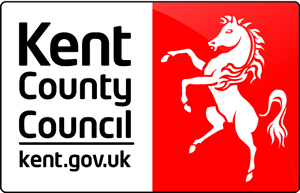 Golding Homes
Golding Homes
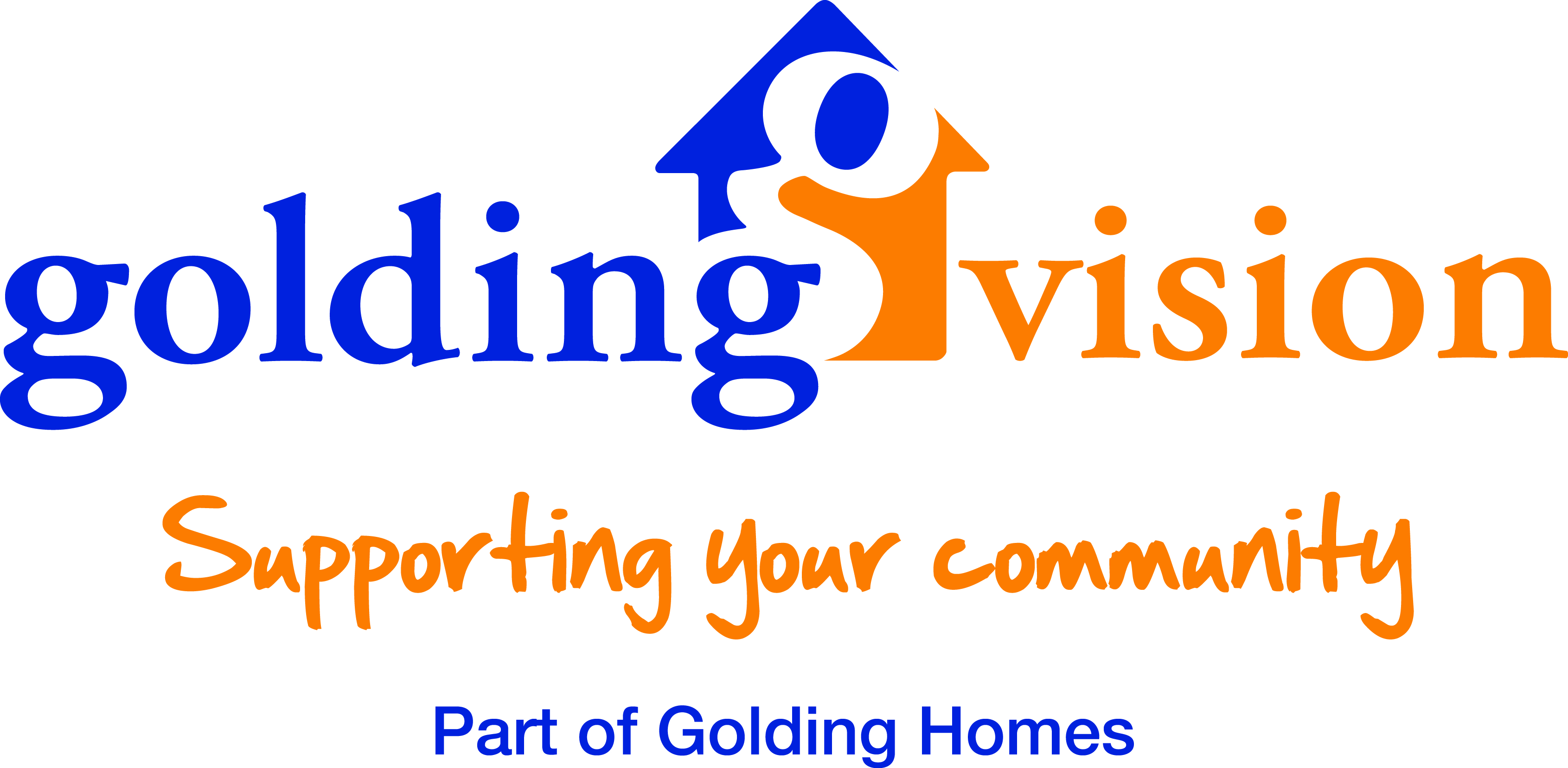 Golding Vision is the community development arm of Golding Homes
Initial Consultation with young people in Marden led to an Archery Tag Project
January to March Pilot Project
10 weeks of activity across 4 areas of high housing stock in Maidstone
Cricket, Boxing, Fishing, Dance, Gymnastics
80 young people aged 5-18 engaged in the project 
64% were female
Housing Association Project
[Speaker Notes: Golding Vision is the community development arm of Golding Homes which supports the work in developing sustainable communities and making a real difference to the quality of life of their residents. They aim to help our residents to make informed choices and improve their health and wellbeing. 

Place shaping
Safer communities
Health and wellbeing
Financial inclusion]
Golding Homes
Due to the success of the 10 week trial Golding Homes asked us to continue with a scaled up 20 week project.
Cricket, American Football, Dance, Archery Tag, Football, Boxing, Fishing, Gymnastics, Baseball/Softball
13 different sessions across the same four sites
At the midway check point 359 young people were engaged
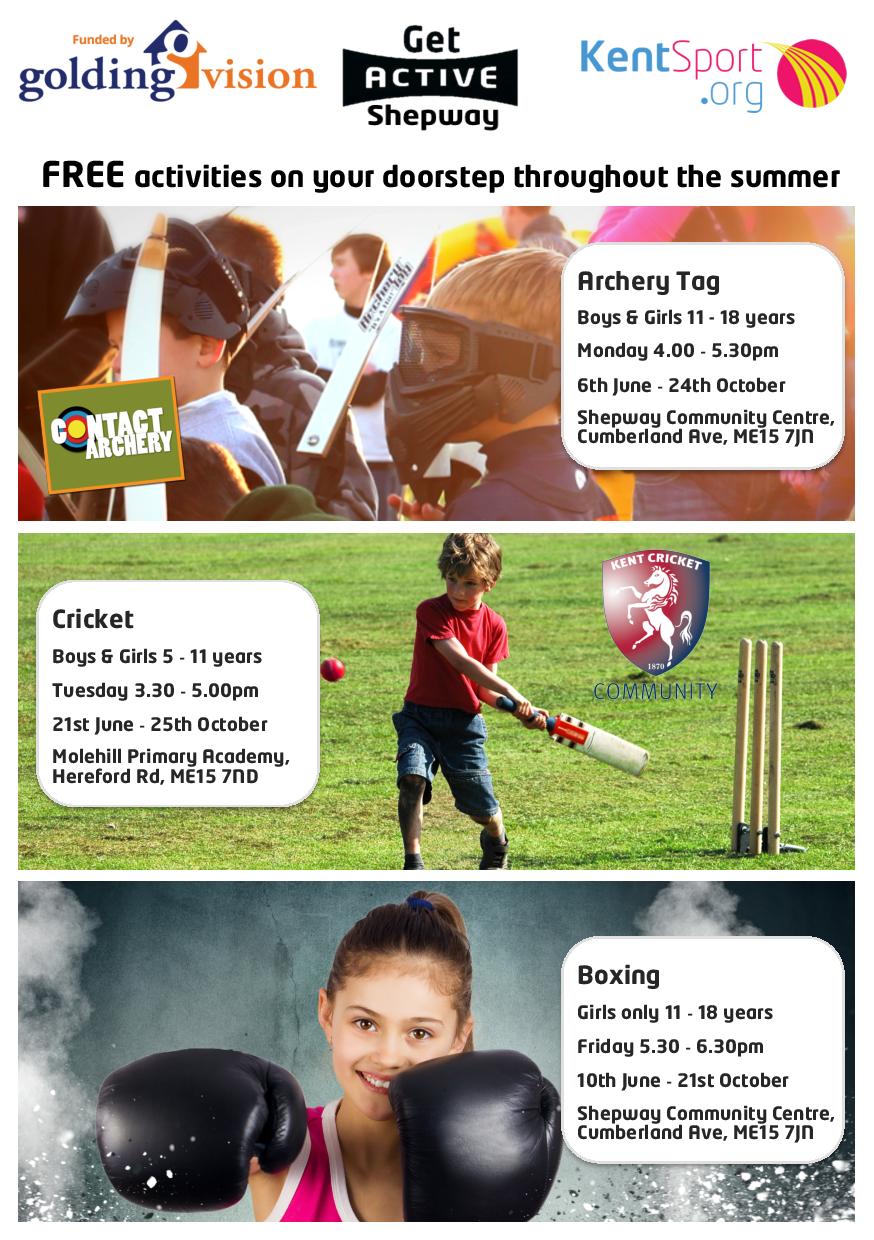 Housing Association Project
[Speaker Notes: Golding Vision is the community development arm of Golding Homes which supports the work in developing sustainable communities and making a real difference to the quality of life of their residents. They aim to help our residents to make informed choices and improve their health and wellbeing. 

Place shaping
Safer communities
Health and wellbeing
Financial inclusion]
Golding Homes
Summary
359 young people engaged
Average of 13.4 per session
Throughput of 1156
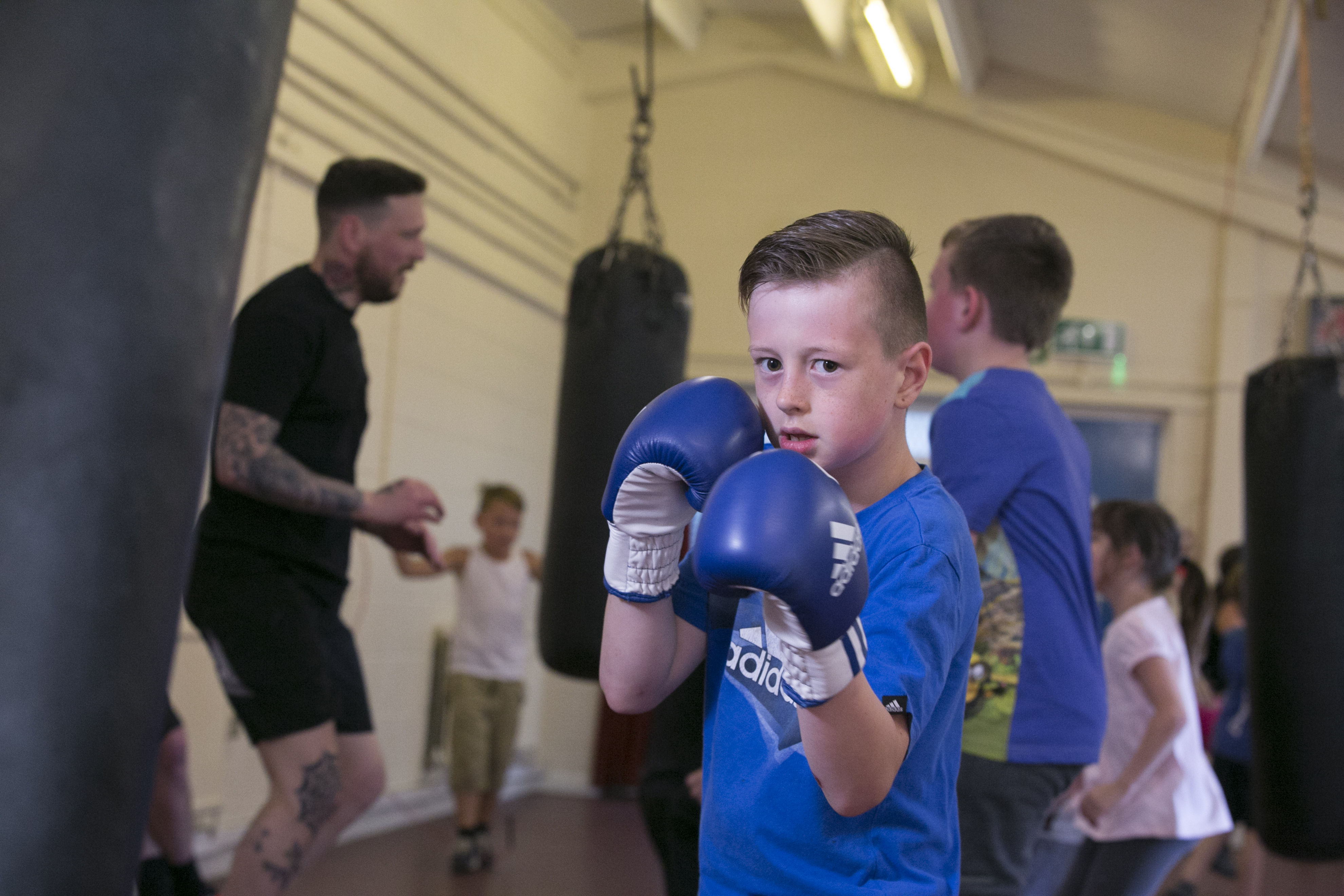 £28,000 levered in to Kent for this project
Housing Association Project
[Speaker Notes: Golding Vision is the community development arm of Golding Homes which supports the work in developing sustainable communities and making a real difference to the quality of life of their residents. They aim to help our residents to make informed choices and improve their health and wellbeing. 

Place shaping
Safer communities
Health and wellbeing
Financial inclusion]
Proposal
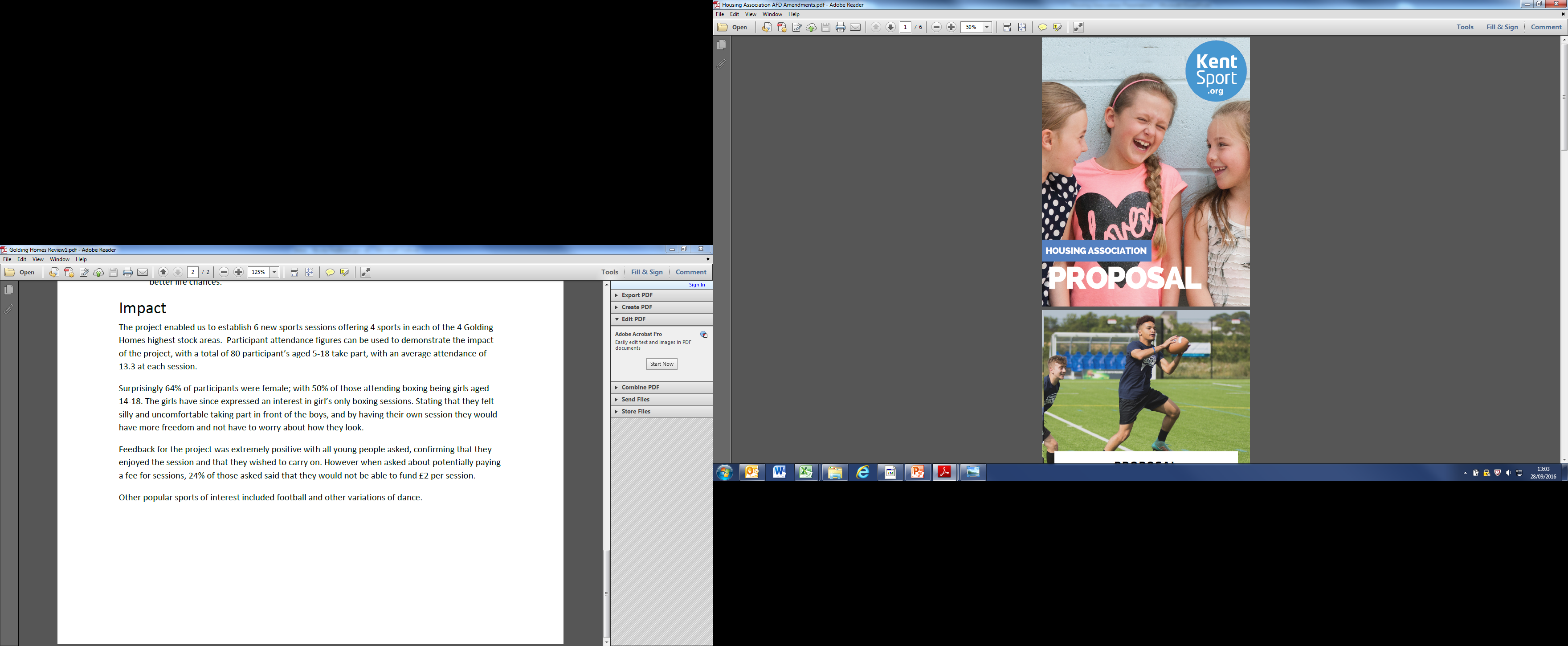 Proposal
Due to the success of the programme we are now exploring the opportunity to expand and develop this offer by rolling it out across new areas in Kent.
Canterbury
Dover
Swale

Each project will be tailored to the needs to the area and outcomes of partners involved
Attending Kent Engagement group meeting on 18th Oct
Working to source external funding to support
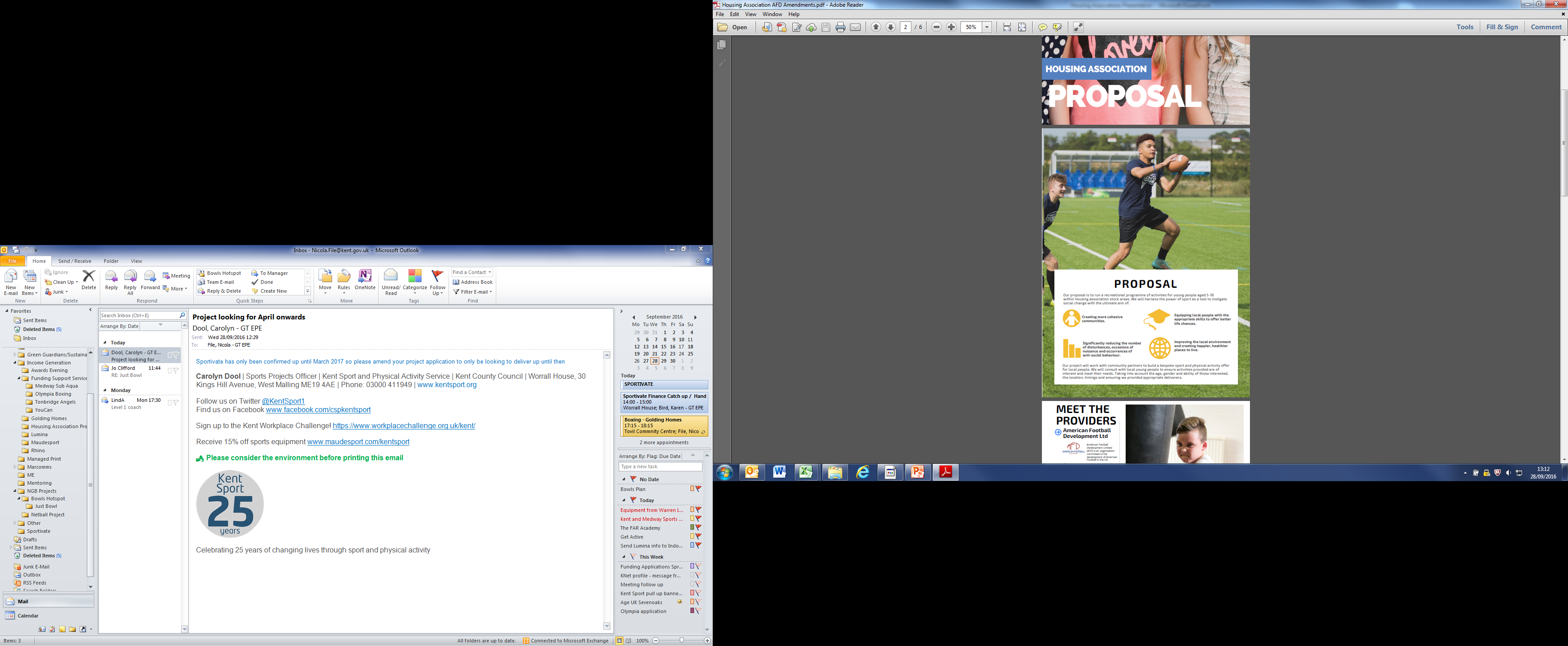 Housing Association Project
Amicus Horizon
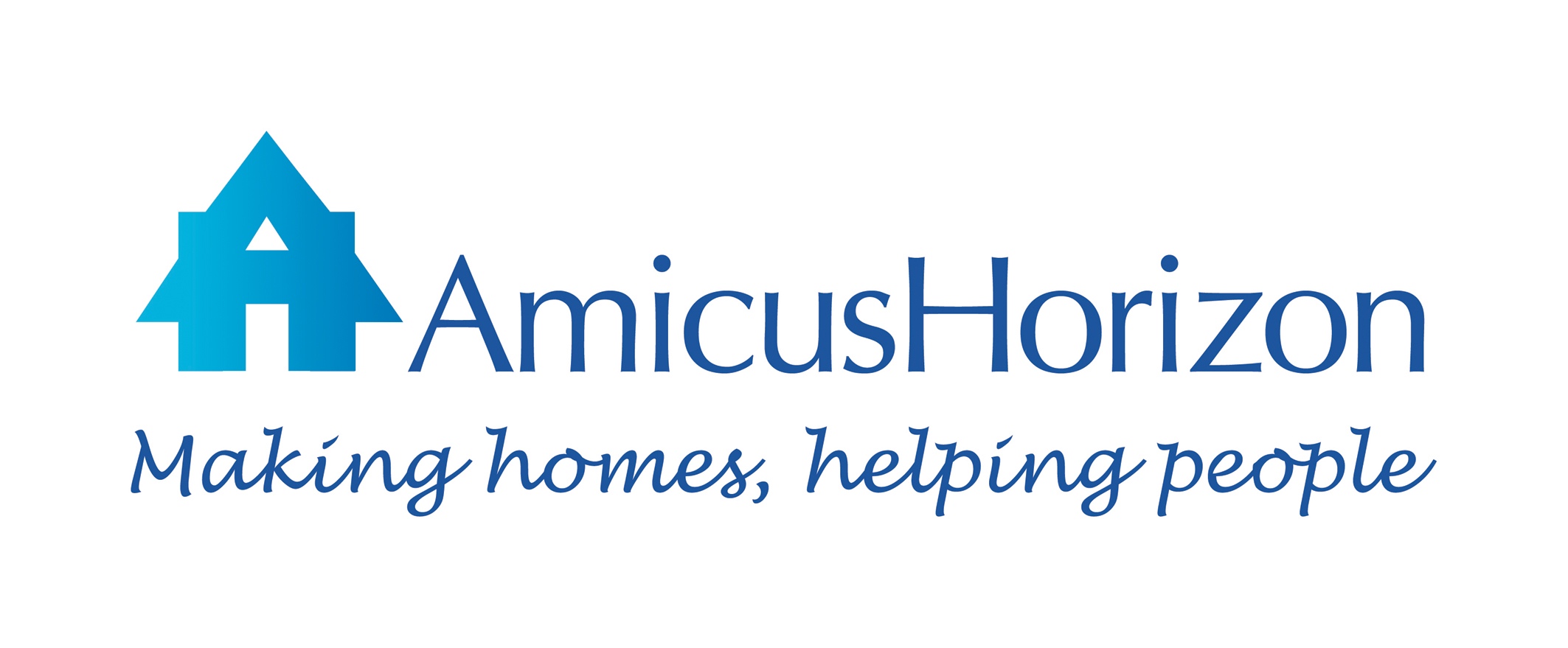 Amicus Horizon
October Half Term Programme of activity 
Boxing
Cricket
American Football
Archery Tag
Football
Baseball

Using local authority sites and local clubs

Further 10 week project starting Jan 2017
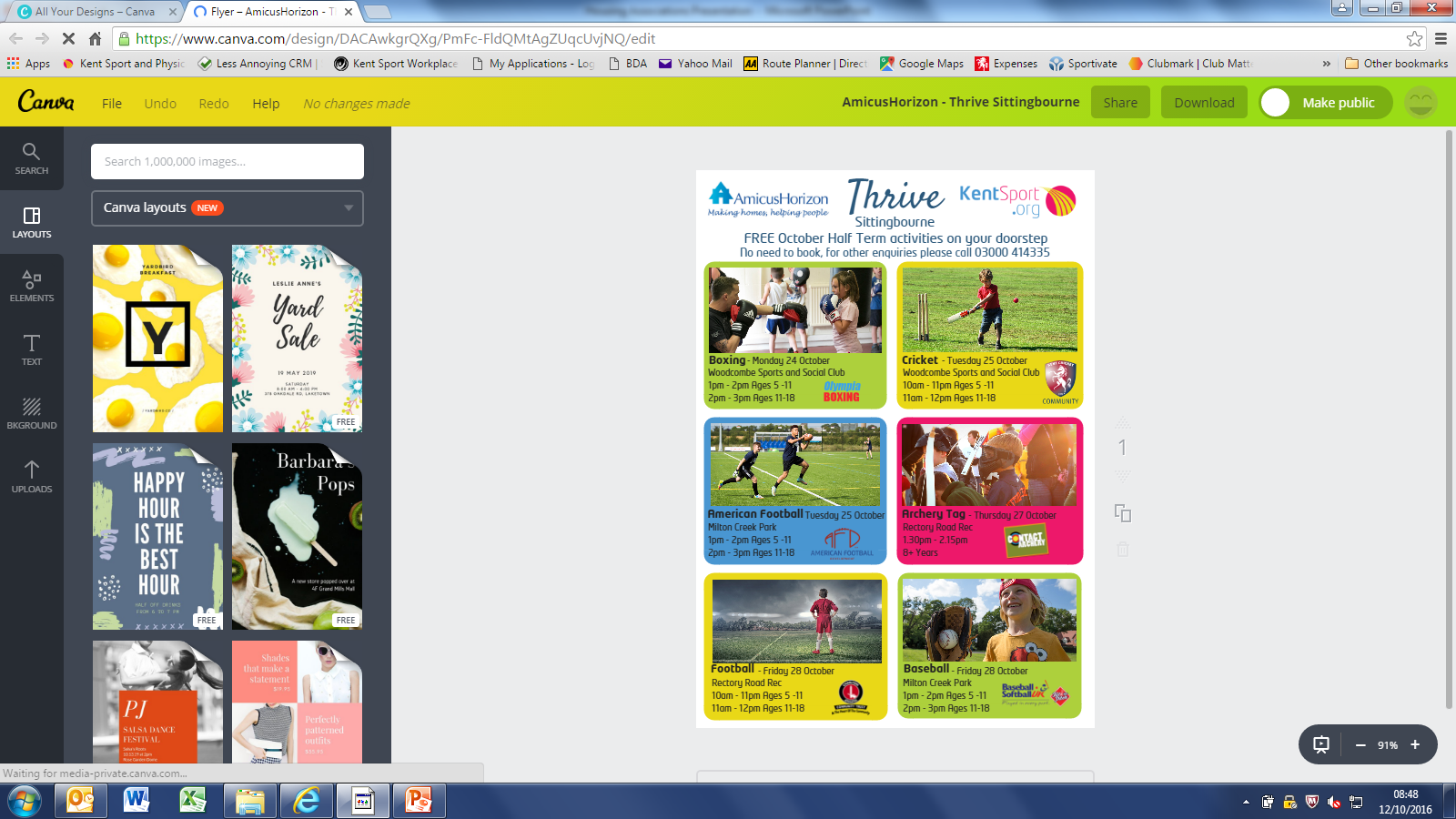 Housing Association Project